Механическое движение
Автор : Зиновьева Ольга Николаевна, 
учитель физики и информатики
МБОУ «Светловская СОШ им. Солёнова Б.А.» 
Березовского района ХМАО-Югра
2019
Тема урока
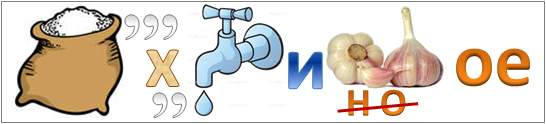 М Е Х А Н И Ч Е С К О Е
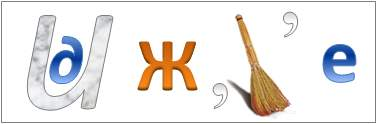 Д В И Ж Е Н И Е
Цель урока
повторение и закрепление основных понятий и формул (механическое движение, траектория, пройденный путь, равномерное и неравномерное движение, скорость, единицы скорости, формула скорости, средняя скорость)

применение полученных знаний и умений в новой ситуации (во время прохождения образовательного квеста).
1
Средняя длина шага             Стр. 42 (задание после § 14)
Измерьте среднюю длину своего шага. 
Пользуясь этой мерой,  определите путь, который вы пройдете до следующей станции.
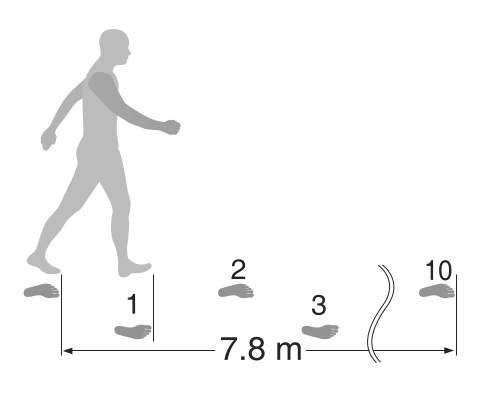 2
Равномерное и          неравномерное движение                 Стр. 44 (задание после § 15)
Запустите игрушечный автомобиль и одновременно мелком на столе отмечайте путь, который пройдет машинка через каждую секунду.
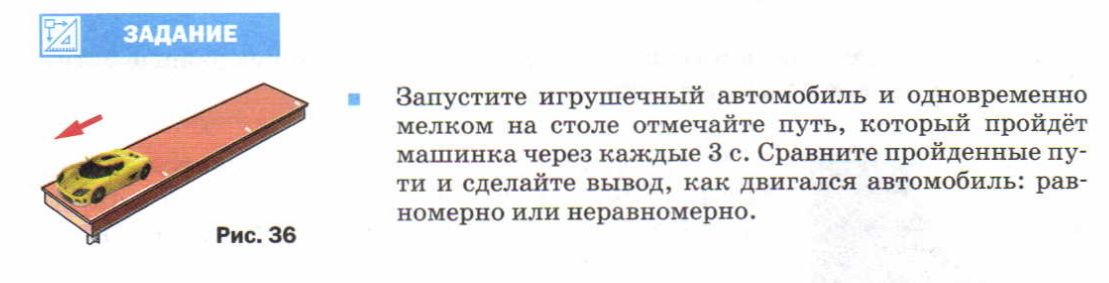 Сравните пройденные пути и сделайте вывод, как двигался автомобиль: равномерно или неравномерно.
3
Первый в мире беспосадочный                  перелет через северный полюс
18 июня 1937 года пилоты Валерий Чкалов и Георгий Байдуков, а также штурман Александр Беляков на самолете АНТ–25, сконструированном Туполевым, взяли курс через Северный полюс в Ванкувер (США). 8582 км было преодолено за 63 часа.
Перелет не побил рекорд 
дальности перелета, 
Но важность этого события, 
которое навсегда вошло в 
Историю советской авиа-
школы-выбранный маршрут. 
Самолет под управлением 
Чкалова первый раз в
истории достиг США, 
показав американцам                     Легендарный летчик 
всю мощь советской                             Валерий Чкалов
авиатехники и отвагу летчиков.
Перелет через северный полюс         Стр. 49 (задание после § 16)
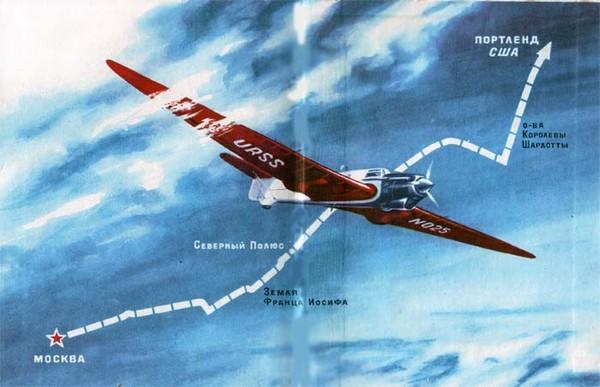 8582 км было преодолено за 63 часа. 
Определите, с какой скоростью летел самолет.
Самолет-легенда — АН-25
Легендарным конструктором Андреем Николаевичем Туполевым был разработан самолет - АНТ-25. 
Самолет имел уникальную для тех времен конструкцию —каркас полностью 
металлический, 
размах крыльев 33 
метра. Впервые 
в истории крылья 
самолета 
использовались 
не только для 
аэродинамики, 
но и для хранения топливных запасов. 
Это в наши дни самолеты совершают длительные беспосадочные перелеты ежедневно. Но в 30-х годах прошлого века «марш-броски» были сродни подвигам. Идея полета в США витала в воздухе постоянно — для всех было важно доказать мощь и преобладание русских в этой авиасфере над американцами.
4
Цунами        Стр. 51 (задание после § 17)
Цунами входит в число самых страшных природных явлений, которое приводит к многочисленным разрушениям и жертвам. Причинами возникновения стихии становятся крупные землетрясения, тропические циклоны и вулканы. Предсказать их появление практически невозможно. Только своевременная эвакуация помогает избежать многочисленных смертей.
ТраекторияСтр. 42 (задание после § 14)
5
Зарисуйте траекторию вашего движения по школе. 
Как вы сегодня двигались? 
Равномерно или неравномерно?
Кабинет инфор-матики
Фойе
Кабинет труда
Кабинет физики
Список источников.
https://top10a.ru/samye-krupnye-cunami-za-poslednie-10-let.html © Топ 10
http://seninvg07.narod.ru/000_fizika_cele_rebus.htm  Ребусы по физике интерактивные программы на уроке
 Сайт http://linda6035.ucoz.ru/  Фокина Лидия Петровна учитель начальных классов МКОУ «СОШ ст. Евсино» Искитимского района Новосибирской области
 Учебник для общеобразовательных организаций. Физика, 7 класс. А.В. Перышкин. 2016 г. Издательство М.: Дрофа
https://www.science-education.ru/ru/article/view?id=20247 -Осяк С.А., Султанбекова С.С., Захарова Т.В., Яковлева Е.Н., Лобанова О.Б., Плеханова Е.М. ОБРАЗОВАТЕЛЬНЫЙ КВЕСТ – СОВРЕМЕННАЯ ИНТЕРАКТИВНАЯ ТЕХНОЛОГИЯ //Современные проблемы науки и образования. – 2015. – № 1-2.; 
https://hr-portal.ru/article/igrovye-metody-v-uchebnom-processe - HR-Portal - Игровые методы в учебном процессе
https://4brain.ru/team/interaction%D1%8E.php –Урок 3. Сплочение коллектива: эффективное взаимодействие в команде
https://school-herald.ru/ru/article/view?id=448 Никонов Ю.Д. УРОК ФИЗИКИ В ФОРМЕ STEM-ИГРЫ С ИСПОЛЬЗОВАНИЕМ ИКТ В УСЛОВИЯХ РЕАЛИЗАЦИИ ФЕДЕРАЛЬНЫХ ГОСУДАРСТВЕННЫХ ОБРАЗОВАТЕЛЬНЫХ СТАНДАРТОВ // Международный школьный научный вестник. – 2017. – № 5-2. – С. 381-386; 
https://nsportal.ru/detskiy-sad/raznoe/2014/11/03/attestatsiya-pedagogicheskikh-rabotnikov-kontseptsiya-2014g Бахмутский А.Е, Гладкая И.В., Глубокова Е.Н., Кондракова И.Э., Писарева С.А., Тряпицына А.П. 
http://planeta.tspu.ru/?ur=810&ur1=1481&ur2=2349 - МАСТЕР-КЛАСС ПЕДАГОГА: ИСПОЛЬЗОВАНИЕ ТЕХНОЛОГИИ ВЕБ-КВЕСТ  ДЛЯ АКТИВИЗАЦИИ УЧЕБНОЙ ДЕЯТЕЛЬНОСТИ УЧАЩИХСЯ.- Форсова Ольга Борисовна, учитель математики высшей категории МОУ СОШ № 37 города Твери. Долженко Светлана Николаевна, учитель русского языка и литературы высшей категории МОУ СОШ № 37 города Твери
Ответы к заданиям
1 станция      Средняя длина шага (7 мин)
Ответы к заданиям
2 станция Равномерное и  неравномерное движение (4 мин)
1.	Движение автомобиля было 
неравномерным, так как за 
одинаковые промежутки времени 
(t = 1с) машинка прошла разный путь.

2.	Она ускорялась, т.к. путь по мере 
движения за каждую последующую 
секунду увеличивался.
Ответы к заданиям      3станция   Перелет через северный полюс (7 мин)
Ответы к заданиям
4	станция      Цунами (7 мин)
Ответы к заданиям
5	станция       Траектория (4 мин)
Кабинет инфор-матики
Фойе
Кабинет труда
Кабинет физики